Voices of the Exhibition industry
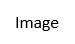 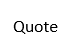 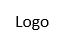 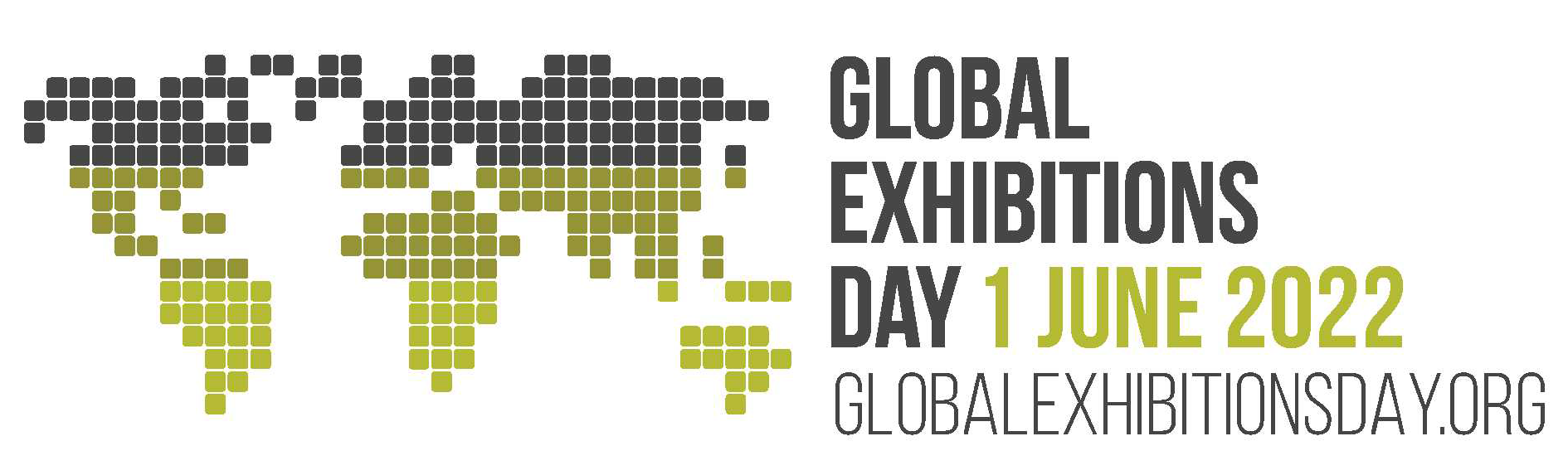 #GED2022  |  GED@ufi.org  |  www.globalexhibitionsday.org